DSPS
Disabled Student Programs and Services
Hours Available
On campus by appointment only 805-546-3148:
M: 8-4:30pm
T: 8-6pm
W: 8-6pm
TH: 8-4:30pm
F: 8-4:30pm

Zoom availability:
Mon-Thurs 10-2pm
https://cuesta-edu.zoom.us/j/99910623850
Faculty Notification Letters
Each semester faculty should receive a letter from students in DSPS notifying them of their student’s accommodations.

It is the students’ responsibility to send their Faculty Notification Letter each semester. This notification letter outlines which accommodations the student is approved for, and plans on using for the class. 

Some students may be in DSPS, but choose not to use their accommodations. In this case, you may not receive a notification letter.
Website
Check out our updated Faculty Information section on our website for more information. https://www.cuesta.edu/student/studentservices/dsps/dsps_faculty/index.html
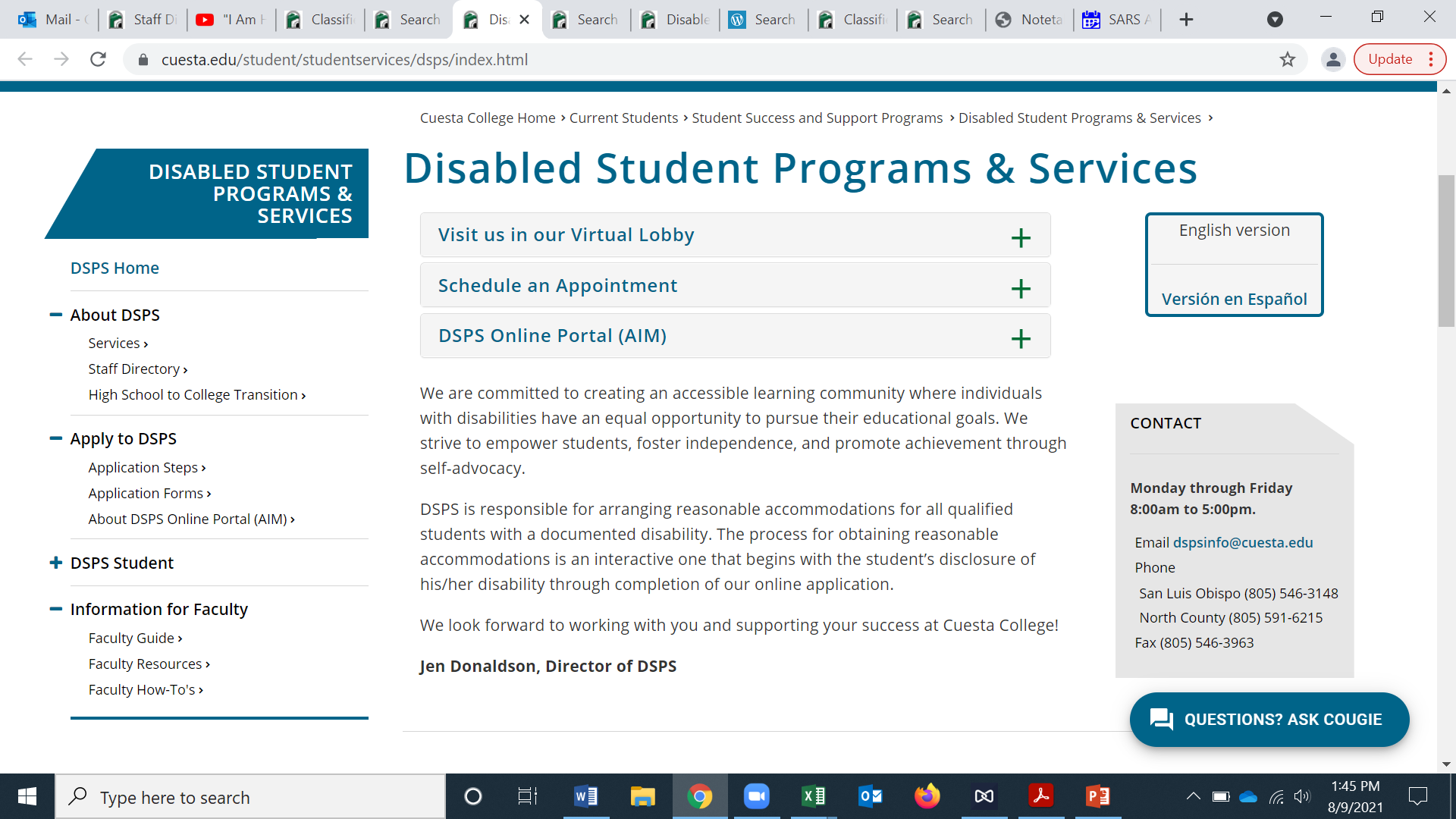 DSPS Staff
Please reach out with any questions or concerns.

Jennifer Donaldson	Director	 				jennifer_donaldson@cuesta.edu
Michelle Bach Peters	Department Assistant		michelle_bachpeters@cuesta.edu
Judy Rittmiller		Program Assistant NCC		jrittmil@cuesta.edu
Loren Buckingham		Testing Coordinator 		lbucking@cuesta.edu
Christine Groff		Accommodation Assistant	christine_groff@cuesta.edu
Alexis Delevette		Alt Media Facilitator		alexis_delevett@cuesta.edu
Jo Malizia				ASL Interpreter			joann_malizia@cuesta.edu
Jamie Bettencourt		Academic Success Coach	Jeremy_bettencourt@cuesta.edu
Lisa Curtis			Specialist				lcurtis@cuesta.edu
Kathy Peters			Specialist 				kpeters@cuesta.edu
Veronica West			Counselor				veronica_valiantwest@cuesta.edu